Стандарты в области инфокоммуникационных технологий
Выполнила: студентка группы К41114
Дмитриева Ксения
ВВЕДЕНИЕ
Информационные сети и системы очень сложны (современное телекоммуникационное оборудование названо самыми сложными из когда-либо созданной аппаратуры) и требуют повсеместной и постоянной работы по стандартизации, для обеспечения взаимодействие между отдельными элементами сетевой архитектуры.
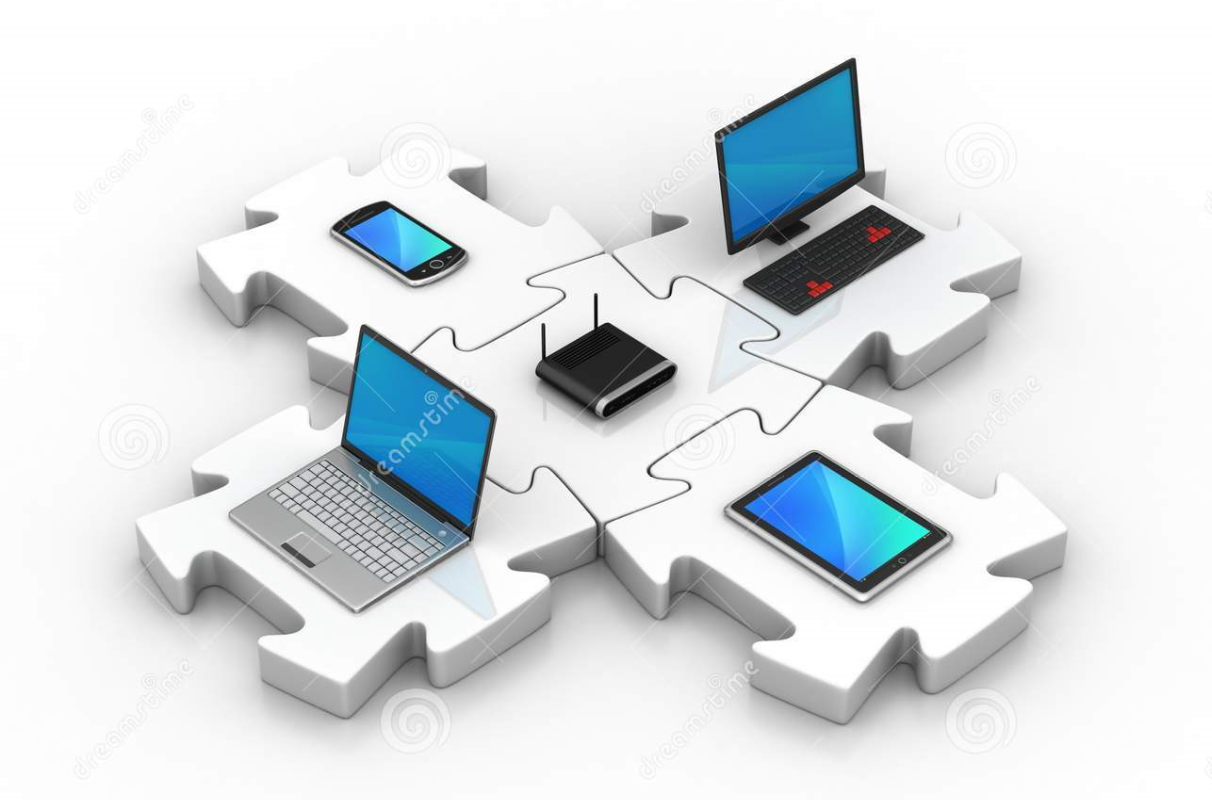 Виды стандартов
Стандарты отдельных фирм или корпоративные. (Это те стандарты, которые разрабатывают и внедряют частные коммерческие компании для своих продуктов)
Стандарты специальных комитетов и объединений.
Национальные стандарты
Международные стандарты
[Speaker Notes: 1. Стандартами отдельных фирм занимаются такие компании как: Digital Equipment, Sun, фирма Novell.

Стандарты того или иного уровня, принятые и утвержденные официальными органами, называются стандартами де-юре. 

Неформальный перечень или спецификация требований, условий применения, ограничений и т.п. к объекту любой природы, принятый некоторым неформализованным кругом заинтересованных организаций, называется стандартом де-факто.

2. К специальным комитетам и объединениям по созданию стандартов можно отнести Институт инженеров по электротехнике и электронике (Institute of Electrical and Electronic Engeneers – IEEE, организация, созданная в США в 1963 г.), Европейский институт стандартизации в области телекоммуникаций (European Telecommunications Standards Institute – ETSI, был создан CEPT в 1988 г.), Европейская конференция почтовых и телекоммуникационных ведомств (Conference of European Post and Telecommunications – CEPT, была основана в 1959 году 19 странами) разрабатывает стандарты Европейского уровня в области связи. Bellcore – Исследовательский центр в области связи компании Bell Telephone (США). Теперь это Telcordia Technologies. Стал дочерней компанией Ericsson c 12 января 2012 года/

3. Из национальных организаций, внесших наиболее существенный вклад в развитие средств связи и занимающихся проблемами стандартизации в этой области, следует отметить такие организации:
Американский институт национальных стандартов (American National Standards Institute – ANSI, учрежден в 1918г) разрабатывает стандарты для использования в США, затем многие из этих стандартов утверждаются международными организациями стандартизации;
Ассоциация телекоммуникационной промышленности (Telecommunication Industrial Association – TIA, основана в 1988 г в США) является одной из групп ANSI по телекоммуникациям;
Ассоциация электронной промышленности (Electric Industrial Association - EIA) также одна из групп ANSI.
Министерство обороны США ( Department of Defense, DoD )
В Российской Федерации национальные стандарты во всех областях деятельности разрабатывает Государственный Комитет по стандартизации, метрологии и сертификации (Госкомстандарт). Работы, связанные с подготовкой стандартов в области связи и контроль их исполнения, осуществляют подразделения министерства связи: департаменты и соответствующие комиссии.

4. На международном уровне вопросами стандартизации в области телекоммуникаций занимаются в основном три организации: Международная организация по стандартизации (МОС, ISO-The International Organization for Standardization (также International Standards Organization) (название ISO не является аббревиатурой – оно происходит от древнегреческого слова «isos», означавшего «равный, равносильный».) основана в 1946 г.), Международный союз электросвязи (МСЭ, ITU-International Telecommunications Union, структурное подразделение ООН, образован в 1865 году как Международный телеграфный союз) и Международная эл	ектротехническая комиссия (МЭК, IEC-International Electrotechnical Commission, основана в 1906 г.).

Инжене́рный сове́т Интерне́та (IETF-Internet Engineering Task Force)-  открытое международное сообщество проектировщиков, учёных, сетевых операторов и провайдеров, созданное IAB в 1986 году и занимающееся развитием протоколов и архитектуры Интернета.

Совет по архитектуре Интернета (англ. Internet Architecture Board, англ. IAB) — группа технических советников ISOC, которая осуществляет:
надзор за архитектурой Интернета, включая его протоколы и связанные с ними процедуры;
надзор за созданием новых стандартов Интернета;
редактирование и публикацию серии документов RFC;
консультации руководства ISOC по техническим, архитектурным и процедурным вопросам, связанным с Интернетом и его технологиями.
 
Общество Интернета (англ. Internet Society, ISOC) — международная профессиональная организация, занимающаяся развитием и обеспечением доступности сети Интернет. Организация насчитывает более 20 тысяч индивидуальных членов и более 100 организаций-членов в 180 странах мира. Общество Интернета предоставляет организационную основу для множества других консультативных и исследовательских групп, занимающихся развитием Интернета, включая IETF и IAB.]
Виды стандартов
Стандарты ISO:

Наиболее известный стандарт ISO в области телекоммуникаций — семиуровневая модель взаимодействия открытых систем. Модель OSI (Open Systems Interconnection) — взаимодействие открытых систем.

CONP Connection-Oriented Network Protocol — CONP) - предназначенный для передачи данных верхнего уровня по каналам, требующим подтверждения соединения, и для регистрации ошибок. Основан на протоколе пакетного уровня (Packet-Layer Protocol — PLP) Х.25 и описывается стандартом ISO 8208 "Х.25 Packet-Layer Protocol for DTE".

CLNP (Connectionless Network Protocol — CLNP) стандартизирован ISO 8473- предназначенный для передачи данных верхнего уровня по каналам, не требующим подтверждения соединения, и для регистрации ошибок.

Протокол IS-IS разработан Digital Equipment Corporation как составляющая часть DECnet Phase V. Он был стандартизирован ISO в 1992 году как ISO 10589

ES-IS End System-to-Intermediate System — ES-IS) Протокол взаимодействия конечной системы с промежуточной системой. Представляет собой протокол OSI, описывающий процесс распознавания друг другом конечных систем (рабочих станций или узлов) и промежуточных систем (маршрутизаторов), известный как конфигурирование. стандартизирован ISO 9542

FTAM (File Transfer Access and Management) — протокол прикладного уровня OSI, предназначен для передачи, доступа и управления файлами . это стандарт ISO 8571
Виды стандартов
Стандарты ITU — серия стандартов ITU-T (1993 г.)

Х.25 – протокол для сетей с пакетным режимом передачи
G.803 – архитектура транспортной сети синхронных цифровых иерархий.
X.500. - серия стандартов для службы распределенного каталога сети. Каталоги X.500 предоставляют централизованную информацию обо всех именованных объектах сети
X.400  — набор рекомендаций по построению системы передачи электронных сообщений, не зависящей от используемых на сервере и клиенте операционных систем и аппаратных средств. 
H.263 — стандарт сжатия видео, предназначенный для передачи видео по каналам с довольно низкой пропускной способностью (обычно ниже 192 кбит/с). Применяется в программном обеспечении для видеоконференций.
E.164 — рекомендация ITU-T, определяющая общий международный телекоммуникационный план нумерации, используемый в телефонных сетях общего пользования и некоторых других сетях. Рекомендацией E.164 также определяется формат телефонных номеров. Номера по E.164 могут иметь максимум 15 цифр и обычно записываются с префиксом «+».
Виды стандартов
Стандарты IEC

ISO/IEC 11801 Information technology — Generic cabling for customer premises — международный стандарт, описывающий телекоммуникационные кабельные системы общего назначения (Структурированные кабельные системы), которые подходят для услуг разного вида (аналоговые технологии и ISDN, различных стандартизированных компьютерных сетей и др.). Он охватывает оба основных вида кабеля — медного и оптоволокна. Lfnf ge,kbrfwbb 1995 года
ISO/IEC 12207:2008 Systems and software engineering — Software life cycle processes — стандарт ISO, описывающий процессы жизненного цикла программного обеспечения. Принят в новой редакции в 2008 г
Международный Стандарт ISO/IEC 14882, Язык Программирования — C++ является официальным стандартом для языка программирования C++ и библиотеки, определенной рабочей группой JTC1/SC22/WG21. Впервые был опубликован в 1998, обновлен в 2003. Данный стандарт известен как C++98
Виды стандартов
Стандарты IETF

SCTP (англ. Stream Control Transmission Protocol — «протокол передачи с управлением потоком») — протокол транспортного уровня в компьютерных сетях, появившийся в 2000 году в IETF. RFC 4960 описывает этот протокол, а RFC 3286 содержит техническое вступление к нему.
IPv4 (англ. Internet Protocol version 4) является четвертой версии интернет-протокола (IP). IPv4 описана в документе IETF публикации RFC 791 (сентябрь 1981), заменив ранее определение (RFC 760, январь 1980).
IPv6 (англ. Internet Protocol version 6) — новая версия интернет-протокола (IP), призванная решить проблемы, с которыми столкнулась предыдущая версия (IPv4) при её использовании в Интернете, за счёт целого ряда принципиальных изменений. Протокол был разработан IETF.
Виды стандартов
Стандарты ANSI

Стандарт для набора значений, используемых для представления символов в цифровых компьютерах. Стандарт кода ANSI расширил ранее созданный стандарт семибитной кодировки ASCII (ASA X3.4-1963), добавив дополнительные коды для европейских алфавитов. В Microsoft Windows фраза «ANSI» относится к кодированным страницам Windows ANSI (даже если они не являются стандартами ANSI)[11]. Большинство из них имеют фиксированную ширину, хотя некоторые символы для идеографических языков имеют переменную ширину. Поскольку эти символы основаны на проекте ISO-8859 в ряде случаев некоторые символы Microsoft визуально очень похожи на символы ISO, что приводит многих к ложному предположению, что они идентичны.
ASA X3.9-1966 — язык Фортран-66;
ANSI C — стандарт языка C;
ANSI X3.64 (используется так называемой ANSI-графикой).
Виды стандартов
Стандарты EIA


RS-232 , Рекомендуемый стандарт 232 представляет собой стандарт введен в 1960 году для последовательной связи передачи данных. выпущенным в 1997 году.


RS / TIA / EIA-423 является стандартом для последовательной связи .


RS-449 для последовательной передачи данных
Виды стандартов
Стандарты Госкомстандарт
К национальным стандартам в области инфокоммуникаций относятся стандарты ГОСТ Р, в каталоге национальных стандартов РФ стандартов ГОСТ Р множество, ниже перечислены некоторые из них:
ГОСТ Р 53724-2009 «Качество услуг связи. Общие положения»
ГОСТ Р55389-2012 «Система национальных стандартов качества в области качества услуг связи. Соглашение об уровне обслуживания (SLA)»
ГОСТ Р 56089-2014 «Качество услуги «Внутризоновая телефонная связь». Показатели качества»
ГОСТ 34.954-91 «Информационная технология. Взаимосвязь открытых систем. Использование протокола пакетного уровня Х.25 для обеспечения услуг сетевого уровня взаимосвязи открытых систем в режиме с установлением соединения»
ГОСТ 34.960-91 «Система обработки информации. Взаимосвязь открытых систем. Услуги транспортного уровня»
ГОСТ 34.971-91 «Информационная технология. Взаимосвязь открытых систем. Определение услуг уровня представления с установлением соединения»
ГОСТ Р 34.950-92 «Информационная технология. Взаимосвязь открытых систем. Передача данных. Протокол пакетного уровня Х.25 для оконечного оборудования данных»
ГОСТ Р 34.980.1-92 «Информационная технология. Взаимосвязь открытых систем. Передача, доступ и управление файлом. Часть 1. Общее описание»
Виды стандартов
Стандарты Мин.обороны США


Стек  TCP/IP  был  разработан  по  инициативе  Министерства обороны США для связи экспериментальной сети ARPANET с другими сетями как набор  общих  протоколов  для  разнородной вычислительной  среды

Протокол FTP - в 1971 года и использовался в научно-исследовательской сети APRANET.
Виды стандартов
Стандарты IEEE:
IEEE 802.1Q – стандарт, целью которого является установление единого метода передачи по сети данных о приоритете кадра и его принадлежности к виртуальным ЛВС
IEEE 802.1p – стандарт, определяющий метод передачи данных о приоритете сетевого трафика
IEEE 802.2 — стандарт канального уровня, предназначенный для использования совместно со стандартами IEEE 802.3, 802.4 и 802.5. Определяет способы управления логическим каналом.
IEEE 802.3- Стандарт, описывающий характеристики кабельной системы для ЛВС с шинной топологией ( 10Base5 ), способы передачи данных и метод управления доступом к среде передачи CSMA/CD.
IEEE 802.4 - Стандарт, описывающий физический уровень и метод доступа с передачей маркера в ЛВС с шинной топологией. Используется в ЛВС, реализующих протокол автоматизации производства ( MAP ). Аналогичный метод доступа применяется в сети ARCnet.
IEEE 802.5 - Стандарт, описывающий физический уровень и метод доступа с передачей маркера в ЛВС с топологией “звезда”. Используется в сетях Token Ring.
EEE 802.6 — стандарт, описывающий протокол для городских вычислительных сетей ( MAN ). Использует волоконно-оптический кабель для передачи данных с максимальной скоростью 100Мбит/с на территории до 100 км 2.
IEEE 802.11 — спецификация на беспроводные радиолинии связи для вычислительных сетей — определяет используемую ими частоту 2,4 ГГц, которая выделена в США для промышленности, науки и медицины.
Виды стандартов
Стандарты IEEE:
IEEE 802.11a — спецификация на беспроводные радиолинии связи для вычислительных сетей. Определяет использование частотного диапазона 5,15 – 5,35 ГГц и скорость передачи данных (голос и видео) до 54 Мбит/с.
IEEE 802.11b — спецификация на беспроводные радиолинии связи для вычислительных сетей. Определяет использование частоты 2,412 – 2,437 ГГц и скорость передачи данных до 11 Мбит/с.
IEEE 1394 — стандарт высокоскоростного интерфейса, разработанный для новой (последовательной) шины, имеющий в своей спецификации такой же номер. 
10Base-2, тонкий Ethernet — стандарт физического уровня, являющийся частью стандарта IEEE 802.3 , который описывает топологию сети Ethernet на тонком коаксиальном кабеле ( thin Ethernet, Cheapernet ) при скорости передачи данных 10 Мбит/с. Максимальное расстояние между узлами сети — 185 м
10Base-5, толстый Ethernet — стандарт физического уровня, являющийся частью стандарта IEEE 802.3 . Описывает топологию сети Ethernet на толстом коаксиальном кабеле ( Thick Ethernet ) при скорости передачи данных 10 Мбит/с. Максимальное расстояние между узлами — 500 м
10Base-F, 10Base-FL — стандарт физического уровня комитета IEEE 802.3, описывающий топологию сети Ethernet на волоконно-оптическом кабеле при скорости передачи данных 10 Мбит/с. Максимальное расстояние между узлами — 2 км.
100Base-FX — стандарт физического уровня, предназначенный для сетей 100 Мбит/с Fast Ethernet , которые используют оптоволоконный кабель.
[Speaker Notes: Примечание: Технология Ethernet была разработана вместе со многими первыми проектами корпорации Xerox PARC. Общепринято считать, что Ethernet был изобретён 22 мая 1973 года, когда Роберт Меткалф (Robert Metcalfe) составил докладную записку для главы PARC о потенциале технологии Ethernet[2]. Но законное право на технологию Меткалф получил через несколько лет. В 1976 году он и его ассистент Дэвид Боггс (David Boggs) издали брошюру под названием «Ethernet: Distributed Packet-Switching For Local Computer Networks»[3].
Меткалф ушёл из Xerox в 1979 году и основал компанию 3Com для продвижения компьютеров и локальных вычислительных сетей (ЛВС). Ему удалось убедить DEC, Intel и Xerox работать совместно и разработать стандарт Ethernet (DIX). Впервые этот стандарт был опубликован 30 сентября 1980 года. Он начал соперничество с двумя крупными запатентованными технологиями: token ring и ARCNET, — которые вскоре были раздавлены под накатывающимися волнами продукции Ethernet. В процессе борьбы 3Com стала основной компанией в этой отрасли.
DSL (Digital Subsriber Line) - Цифровая абонентская линия ( DSL , первоначально цифровой абонентский шлейф )-  Сотрудники Bellcore (теперь Telcordia Technologies ) разработали асимметричной цифровой абонентской линии (ADSL)/ Патент был подан в 1988 году.]
Виды стандартов
Стандарты отдельных фирм и корпоративные

Европейский институт телекоммуникационных стандартов (ETSI) разработал Цифровой стандарт DMR, TETRA, систему сотовой связи GSM.

IPX/SPX является оригинальным стеком протоколов фирмы Novell, разработанным для сетевой операционной системы NetWare еще в начале 80-х гг.

HTTP был предложен в марте 1991 года Тимом Бернерсом-Ли, работавшим тогда в CERN, как механизм для доступа к документам в Интернете и облегчения навигации посредством использования гипертекста.
[Speaker Notes: European Telecommunications Standards Institute (рус. Европейский институт по стандартизации в области телекоммуникаций, сокр. ETSI, произносится этси) — независимая, некоммерческая организация по стандартизации в телекоммуникационной промышленности (изготовители оборудования и операторы сетей) в Европе. ETSI были успешно стандартизированы система сотовой связи GSM и система профессиональной мобильной радиосвязи TETRA. ETSI является одним из создателей 3GPP.
ETSI был создан CEPT в 1988 году и был официально признан Европейской Комиссией и секретариатом EFTA. Расположенный в Софии Антиполис (Франция), ETSI официально ответственен за стандартизацию информационных и телекоммуникационных технологий в пределах Европы. В ETSI входят более 800 членов из 64 стран мира, включая производителей оборудования, операторов связи, администрации, сервисных провайдеров, исследователей и пользователей — фактически, все ключевые игроки в мире информационных технологий.]
Стандарты IAB

IPsec (сокращение от IP Security) — набор протоколов для обеспечения защиты данных, передаваемых по межсетевому протоколу IP. в 1994 году Совет по архитектуре Интернет (IAB) выпустил отчёт «Безопасность архитектуры Интернет». Он посвящался в основном способам защиты от несанкционированного мониторинга, подмены пакетов и управлению потоками данных. Требовалась разработка некоторого стандарта или концепции, способной решить эту проблему. В результате, появились стандарты защищённых протоколов, в числе которых и IPsec. 

Стандарты Apple

AppleTalk — стек протоколов, разработанных Apple Computer для компьютерной сети. Он был изначально включён в Macintosh (1984), но потом компания отказалась от него в пользу TCP/IP.
Заключение
Процесс стандартизации обладает как преимуществами, так и недостатками.

Наиболее значительным преимуществом стандартизации является то, что стандарты обеспечивают существование большого рынка для конкретного оборудования или программного обеспечения.

Принципиальные недостатки стандартизации заключаются в том, что стандартизация часто приводит к «замораживанию» технологий. Пока стандарт пройдет стадии разработки, проверки, переделки и опубликования, могут появиться более эффективные технологии. Кроме того, один и тот же предмет может описываться несколькими стандартами, хотя это является недостатком не стандартов, а существующего положения дел.
Спасибо за внимание!